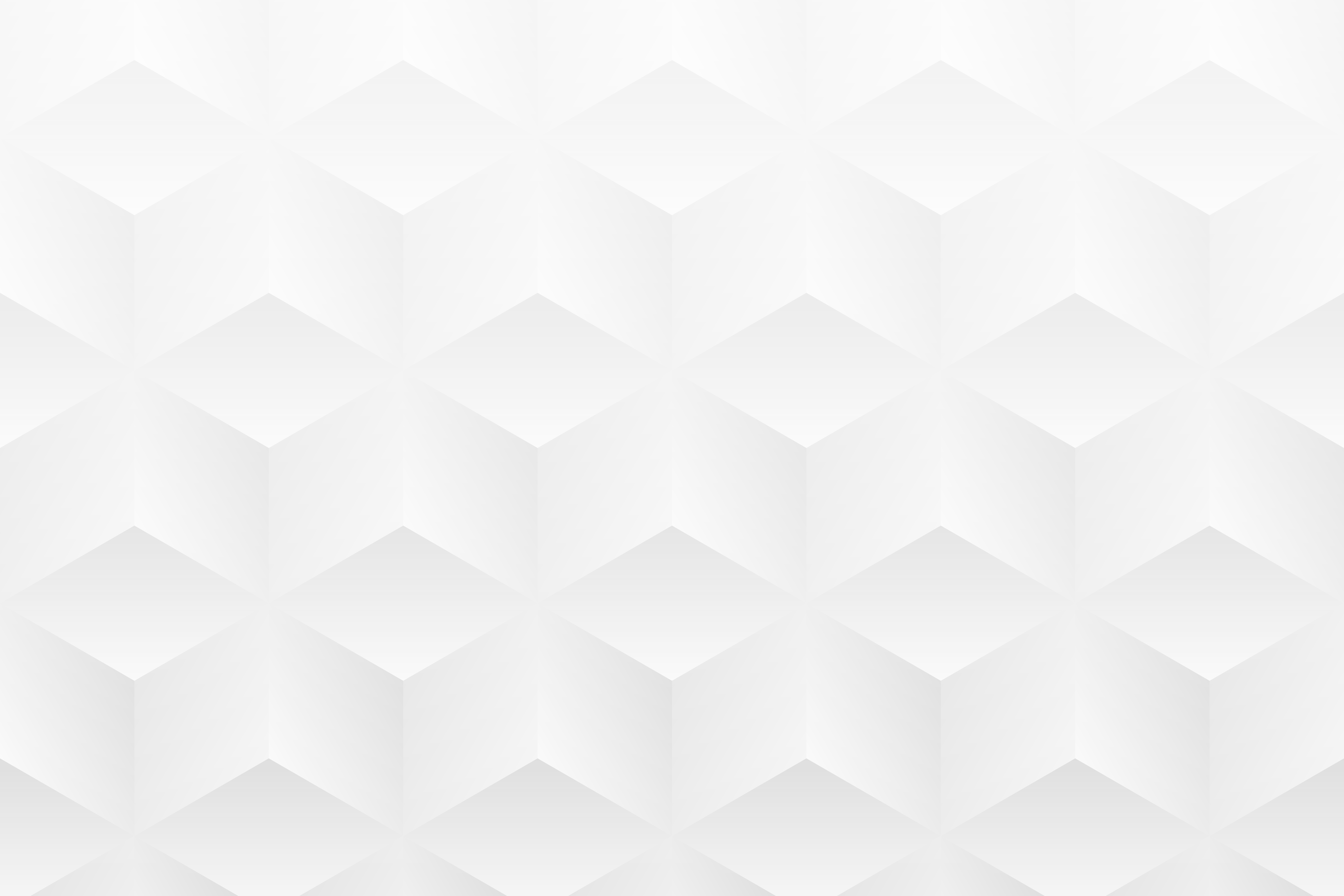 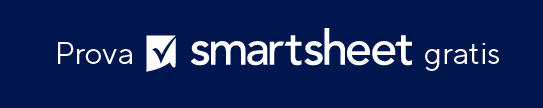 MODELLO DI STUDIO COMPARATIVO PER POWERPOINT
CREATO DA
NOME

DATA
GG/MM/AA
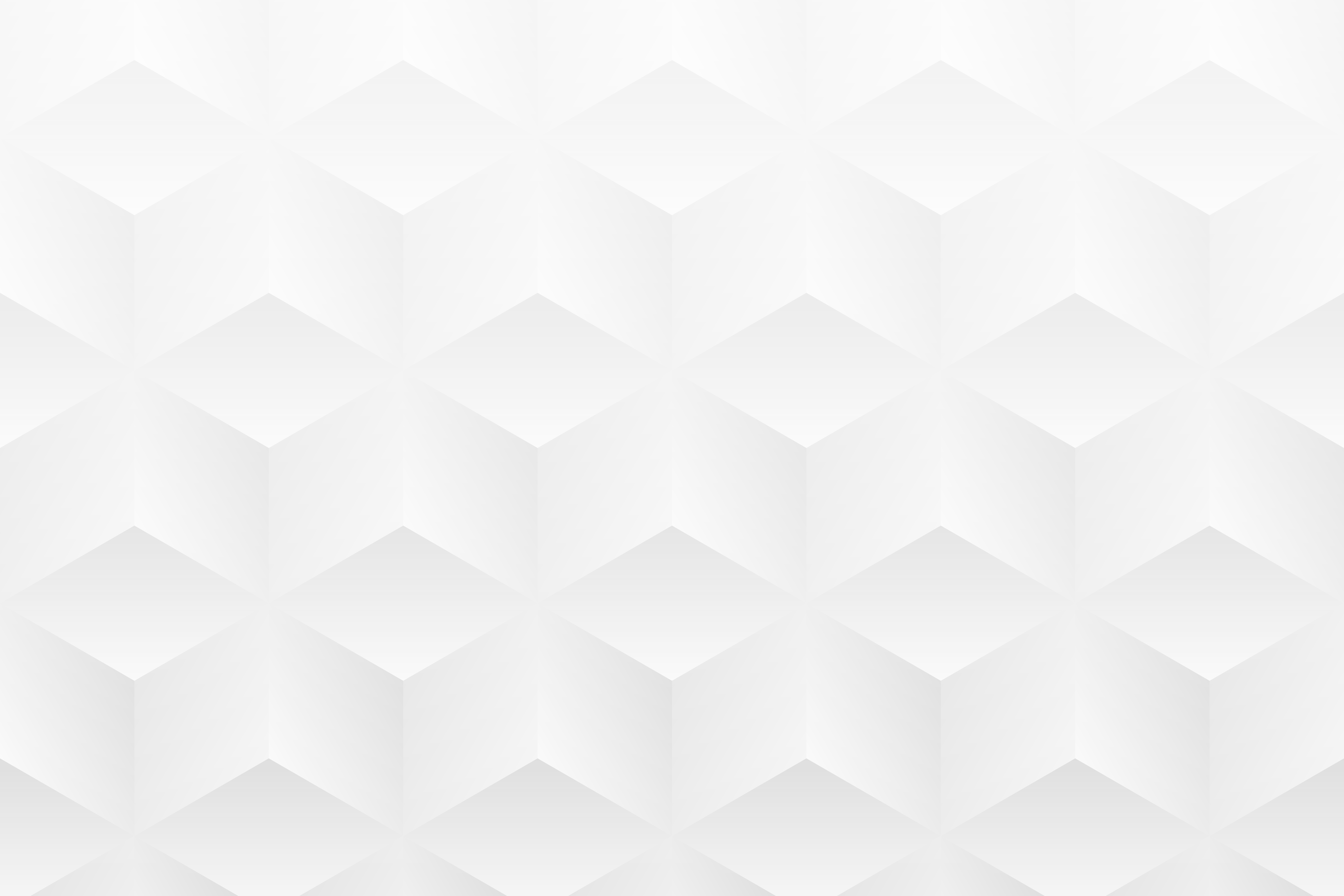 CONFRONTO DIRETTO
Sul lato sinistro, descrivi il primo elemento, concetto o strategia che stai confrontando, dettagliandone le caratteristiche chiave, i vantaggi e i potenziali svantaggi. Sul lato destro, fai lo stesso per il secondo elemento, concetto o strategia. Questo layout è ideale per fare un confronto approfondito tra due elementi diversi.
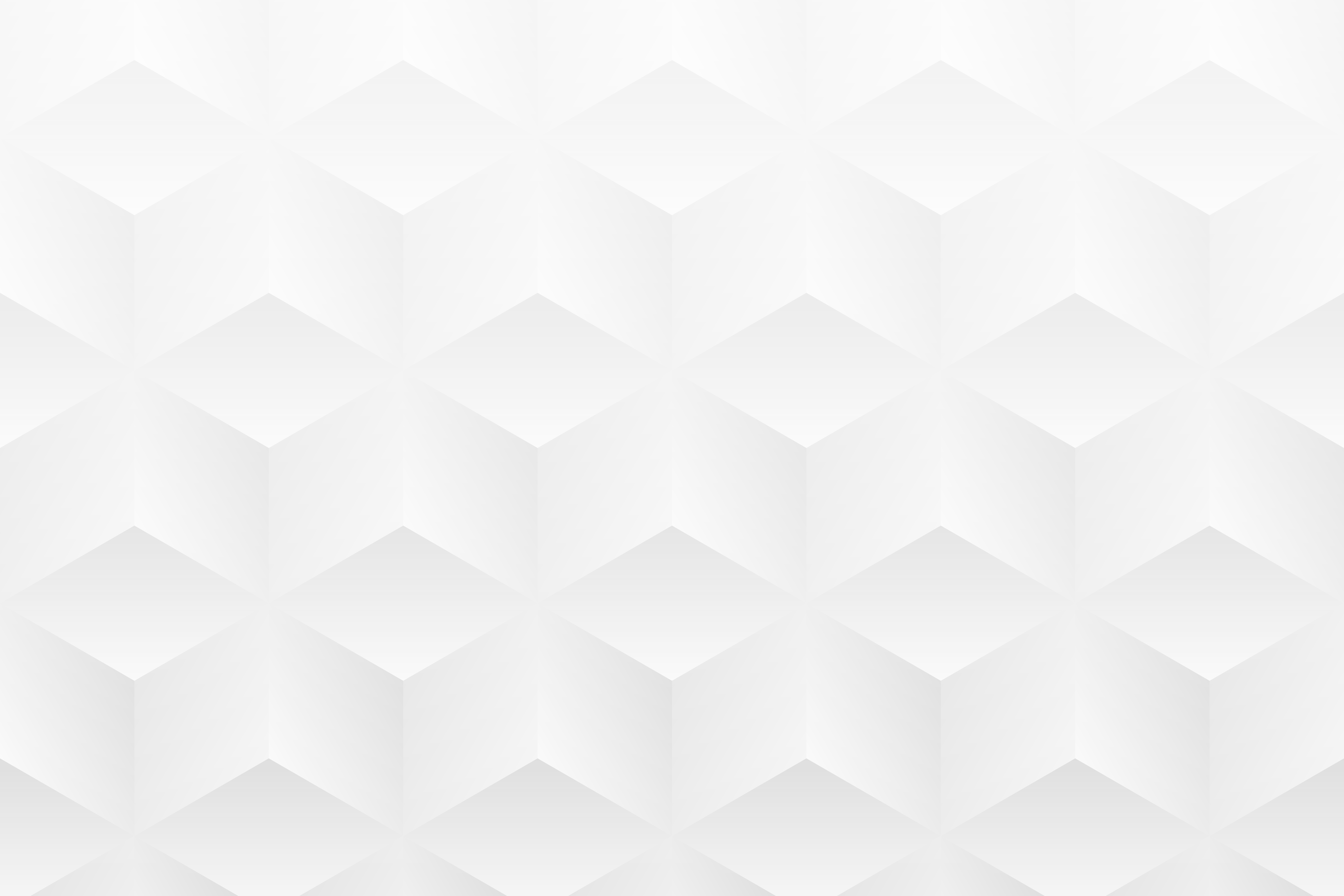 ANNO PASSATO vs ANNO CORRENTE
Per ciascuno degli elementi, fornisci una breve analisi confrontando i dati dell’anno passato e dell’anno corrente. Spiega l’importanza dei cambiamenti che si sono verificati e cosa indicano su prestazioni, tendenze o miglioramenti. Confronta le prestazioni o i progressi annuali. Includi le percentuali pertinenti e spiega brevemente perché ogni elemento è cambiato o è rimasto coerente nel corso degli anni.
ANNO PASSATO
ANNO CORRENTE
65%
65%
95%
95%
23%
23%
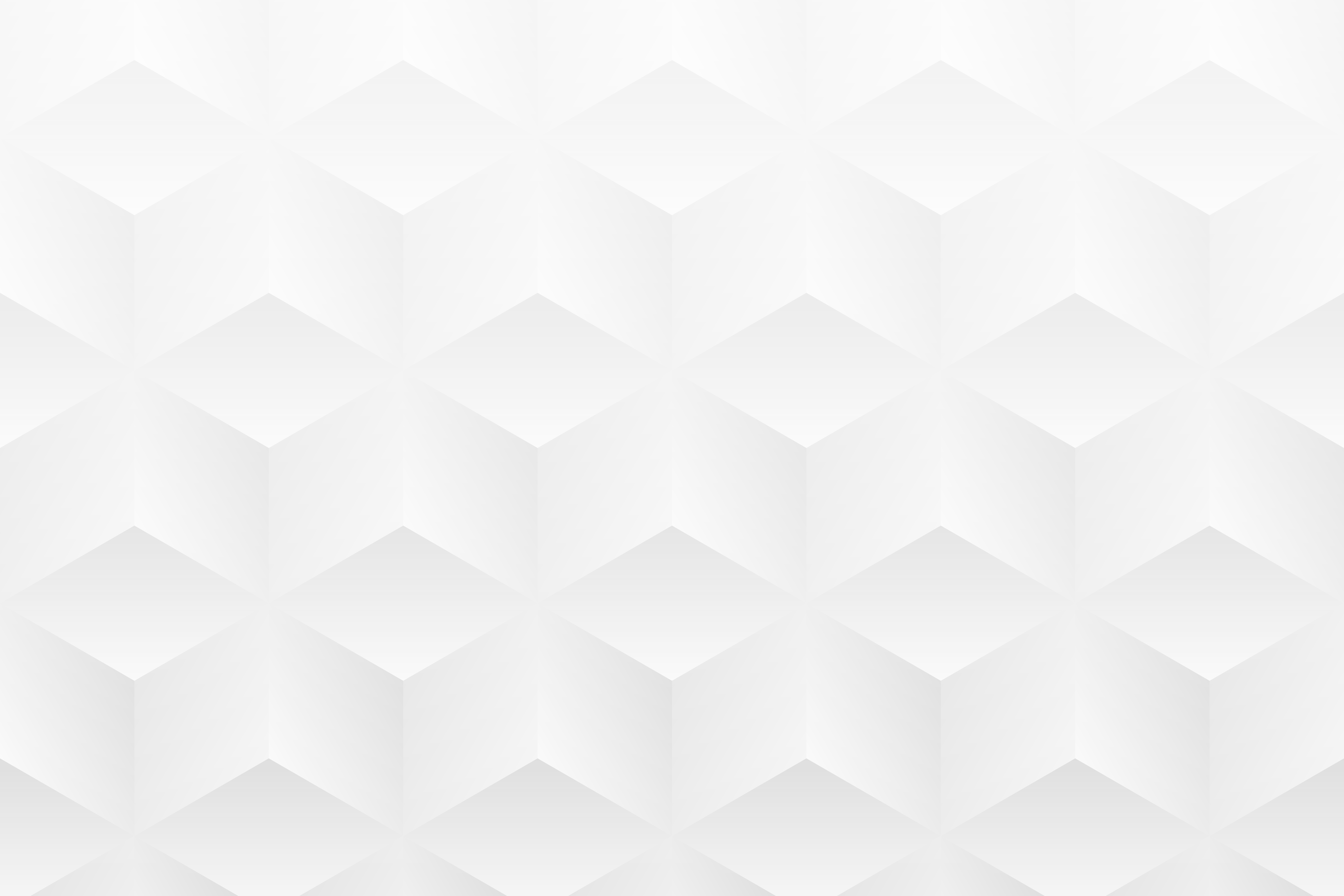 DIAGRAMMI A BARRE VERTICALI ANNO SU ANNO
Utilizza questi diagrammi a barre per mostrare come sono cambiati elementi/parametri specifici in un periodo di tre anni. Ogni barra rappresenta un anno. Inserisci dati che riflettano la crescita, il declino o la stabilità. Includi una breve descrizione sotto ogni diagramma per spiegare i fattori chiave che influenzano questi cambiamenti anno su anno.
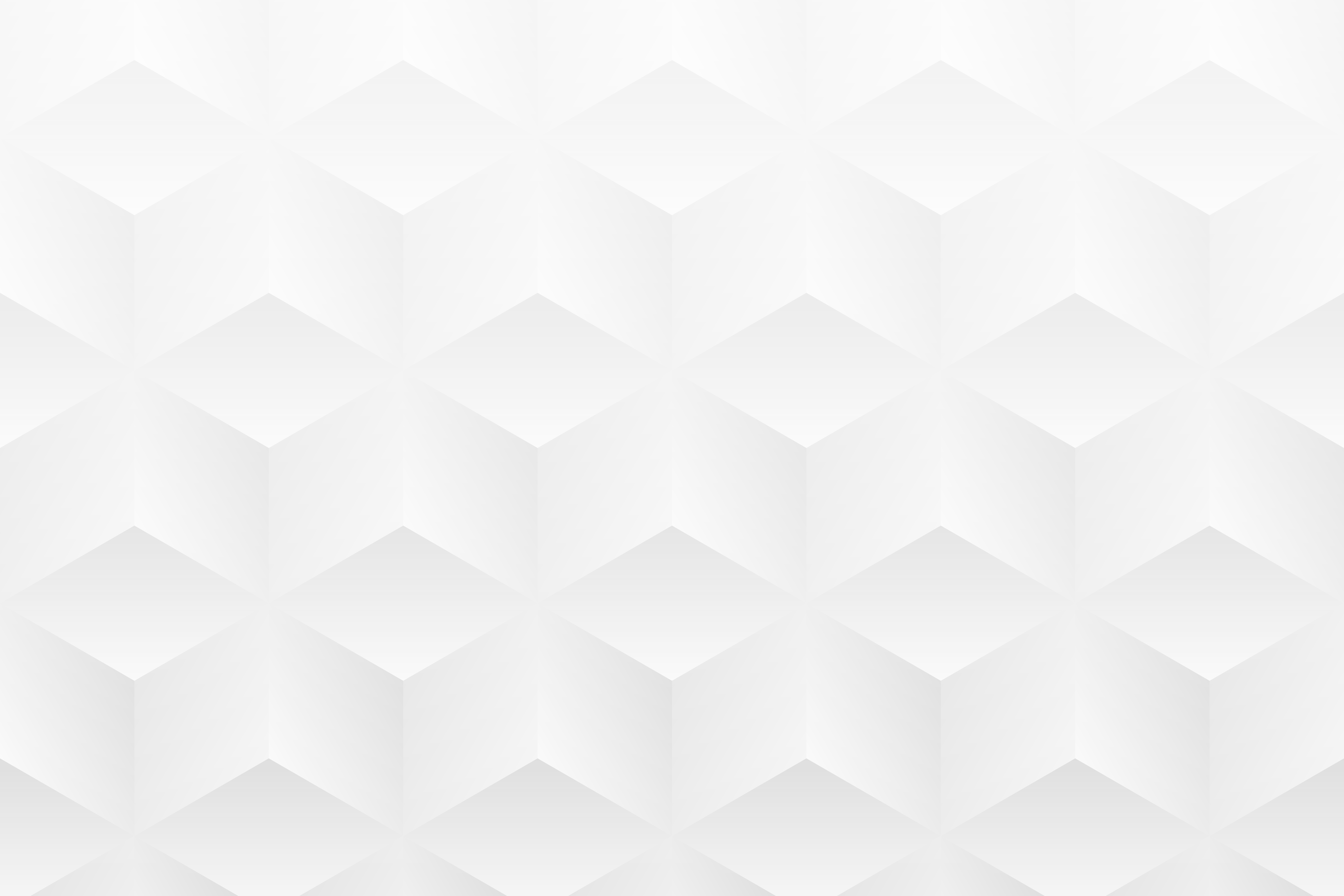 ANALISI COMPARATIVA
In ciascuna opzione (A e B), elenca tre caratteristiche o aspetti rilevanti. Descrivi i vantaggi e gli svantaggi di queste funzionalità, concentrandoti sul confronto tra le due opzioni. Questo esercizio è fondamentale per qualsiasi analisi approfondita di due diverse strategie, prodotti o soluzioni.
vs.
OPZIONE A
OPZIONE B